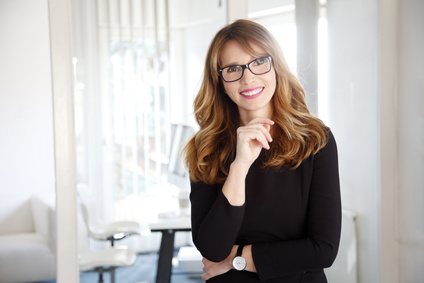 Lou-Anne LE MAIRE
TÍTULO DEL PUESTO
Título del puesto